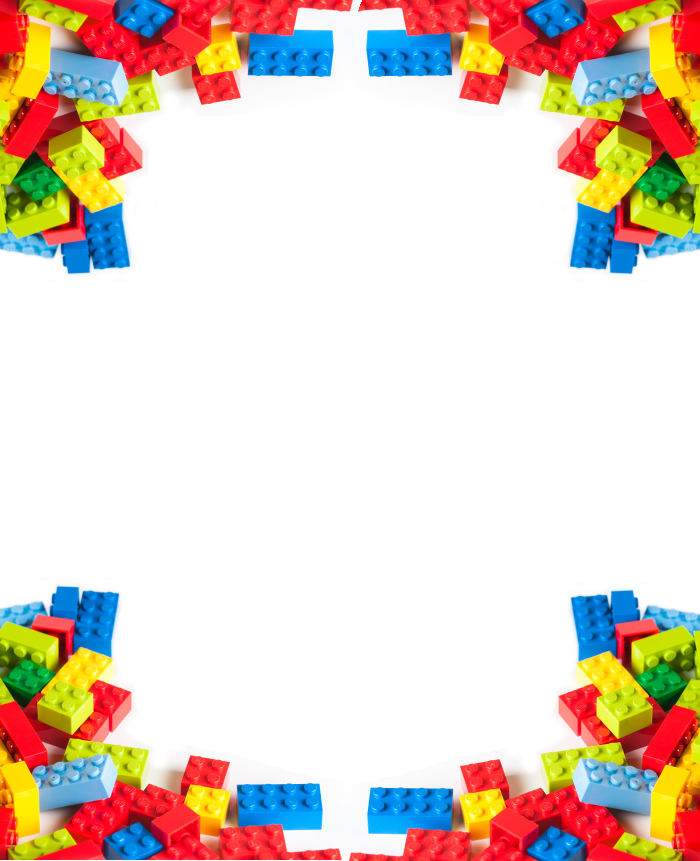 Муниципальное бюджетное дошкольное образовательное учреждение «Детский сад №7 «Колокольчик» общеразвивающего вида с приоритетным осуществлением деятельности по познавательно-речевому направлению развития детей «LEGO конструирование и образовательная робототехника как средство развития навыков конструктивной  деятельности и технического творчества»
Юрьев – Польский
май
2023 год
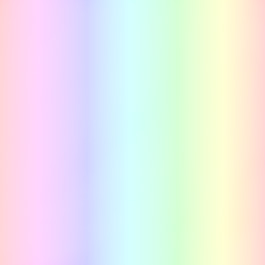 План работы на 2022 – 2023 учебный год по инновационной деятельности«LEGO конструирование и образовательная робототехника как средство развития навыков конструктивной  деятельности и технического творчества»
Перспективный план работы по LEGO – конструированию на 2022 – 2023 год
План работы по инновационной деятельности 
на 2022 – 2023 год
Конспекты по LEGO конструированию по 4 возрастным группам 
на 2022 – 2023 год
Диагностические карты по LEGO конструированию по 4 возрастным группам 
на 2022 – 2023 год
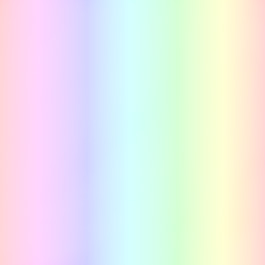 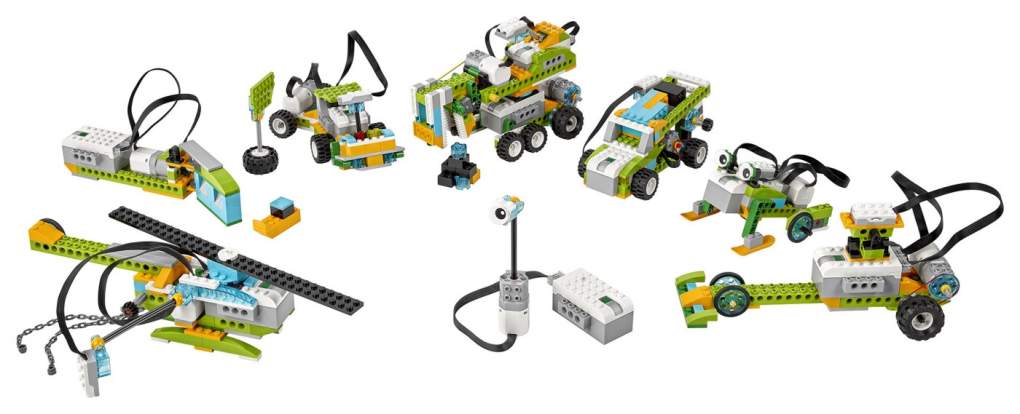 Занятие в кружке  робототехники «ЭЛЕКТРОНИК» В  LEGO  ЦЕНТРЕ
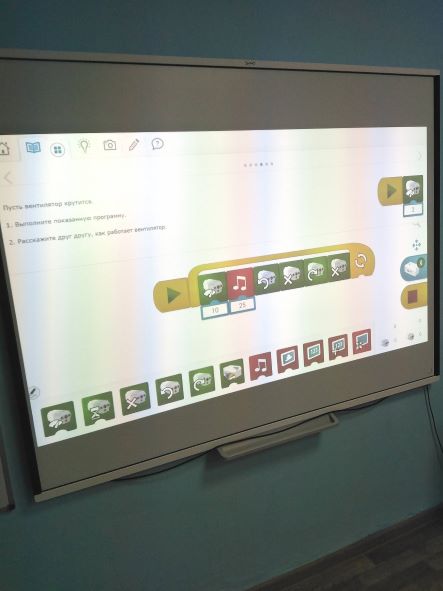 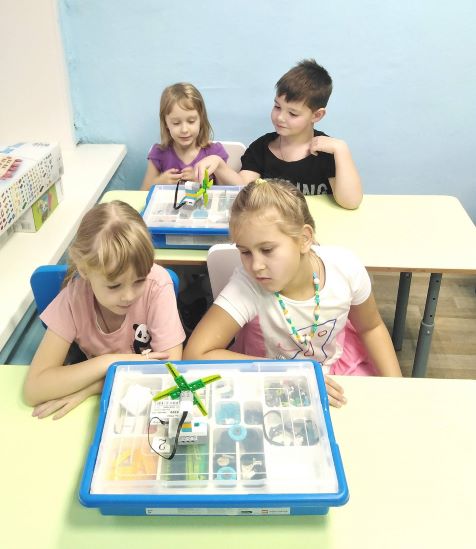 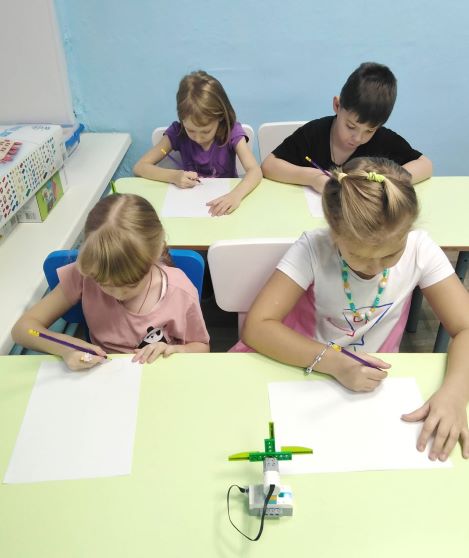 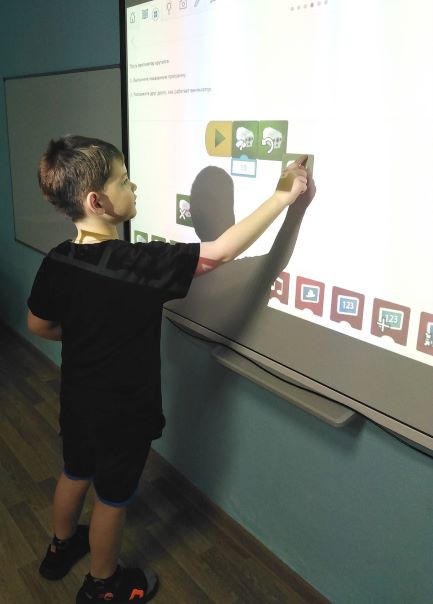 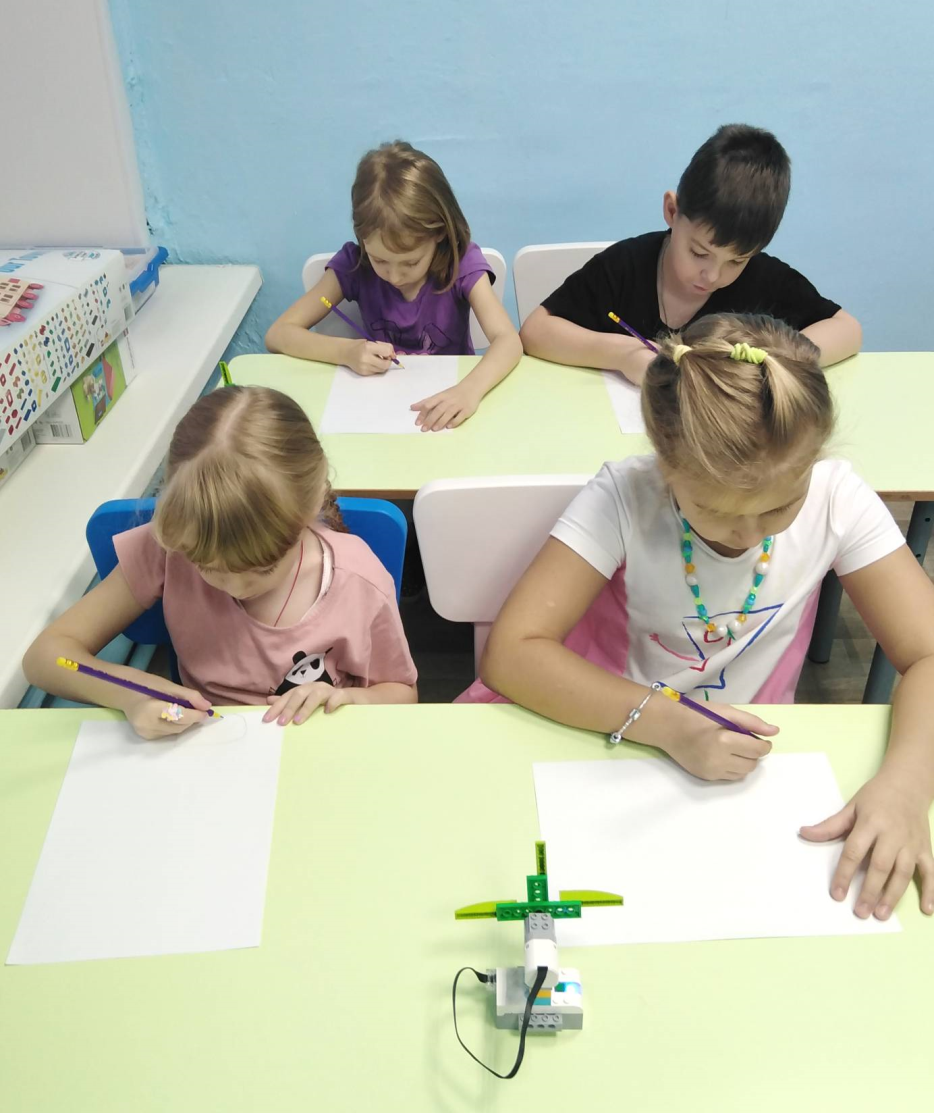 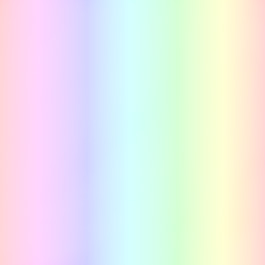 Мастер-класс с воспитателями «Новые виды конструирования как средство для всестороннего развития детей дошкольного возраста в условиях ФГОС. LEGO – конструирование и робототехника»
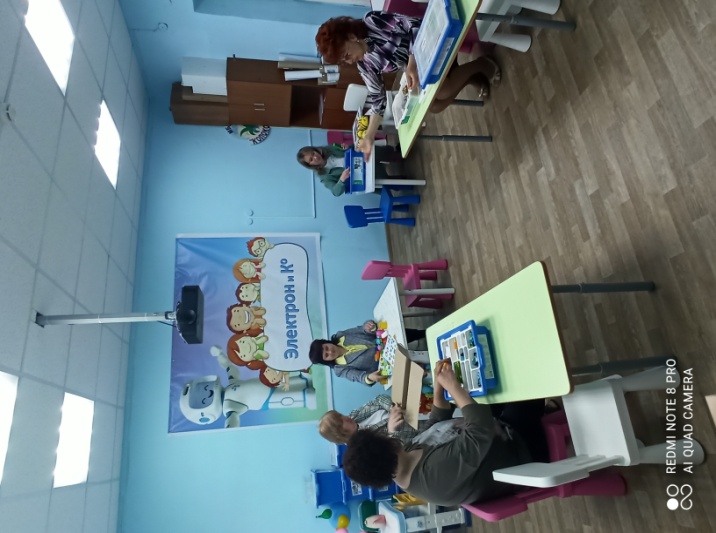 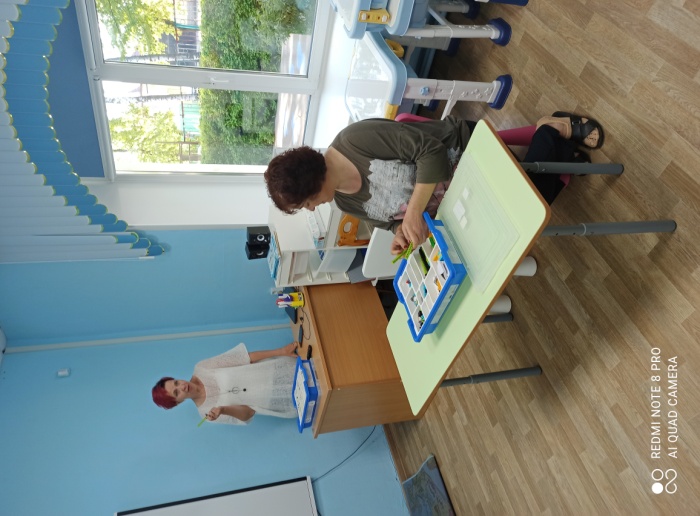 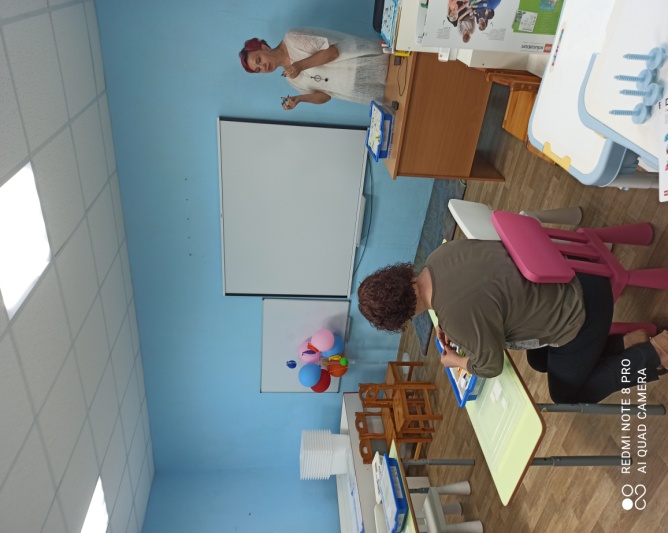 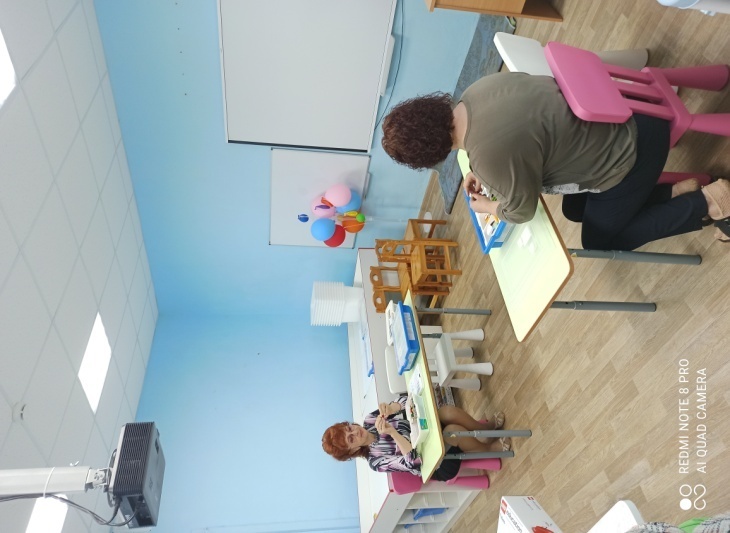 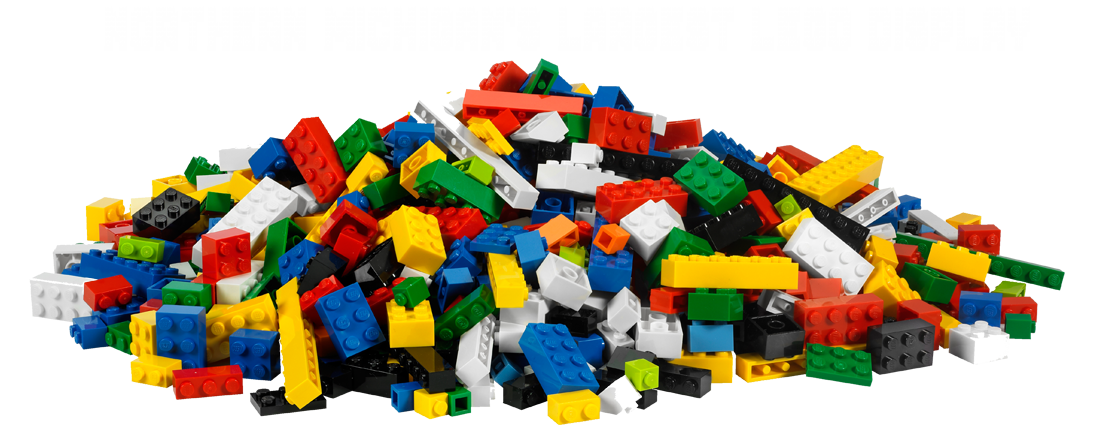 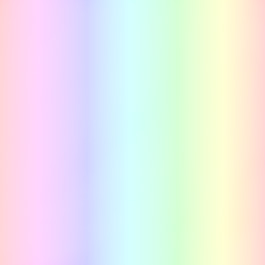 Мастер-класс с воспитателями "Использование робота-пчелы Bee-bot в процессе педагогической деятельности с детьми в ДОУ»
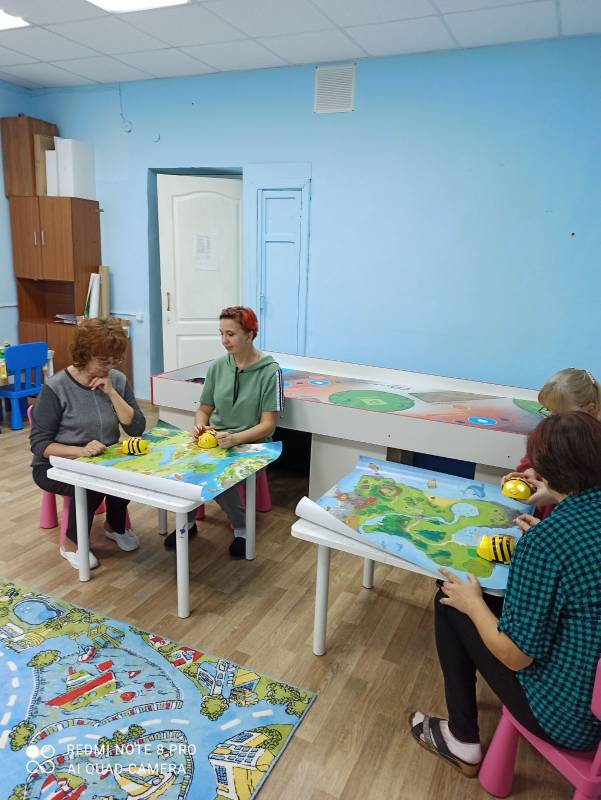 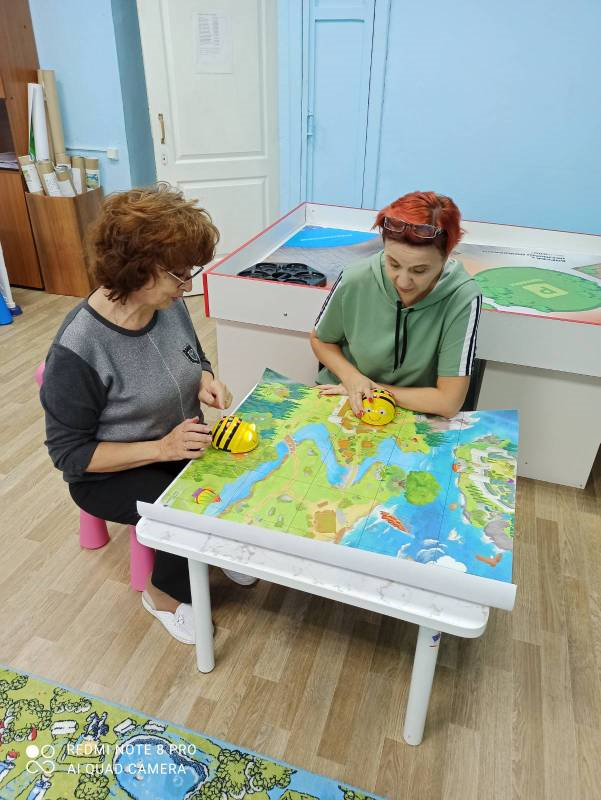 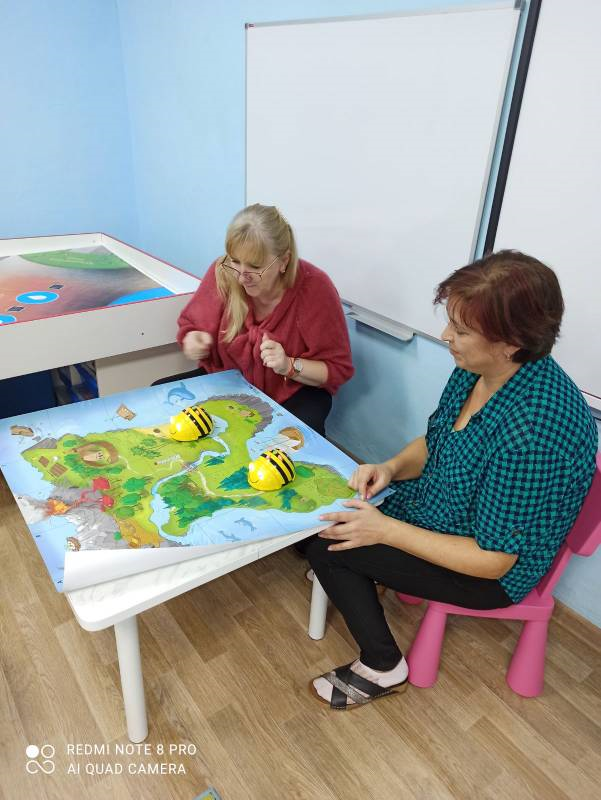 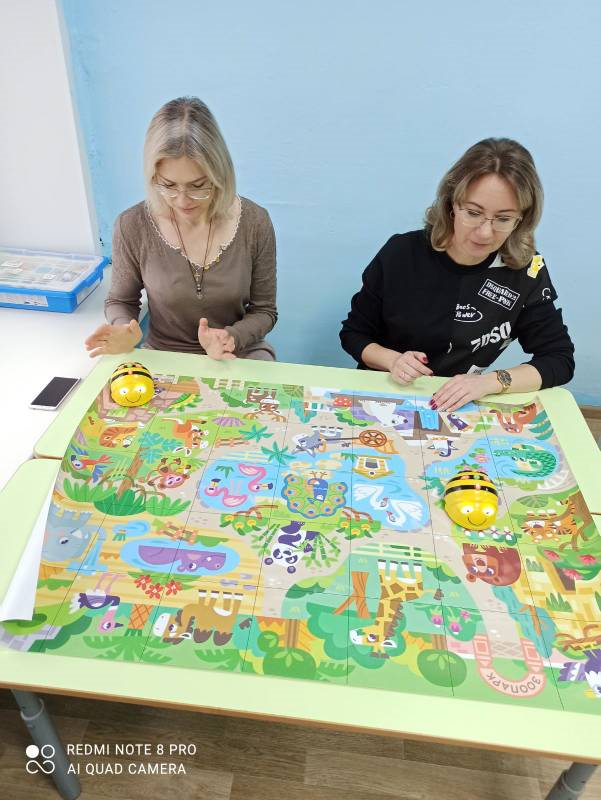 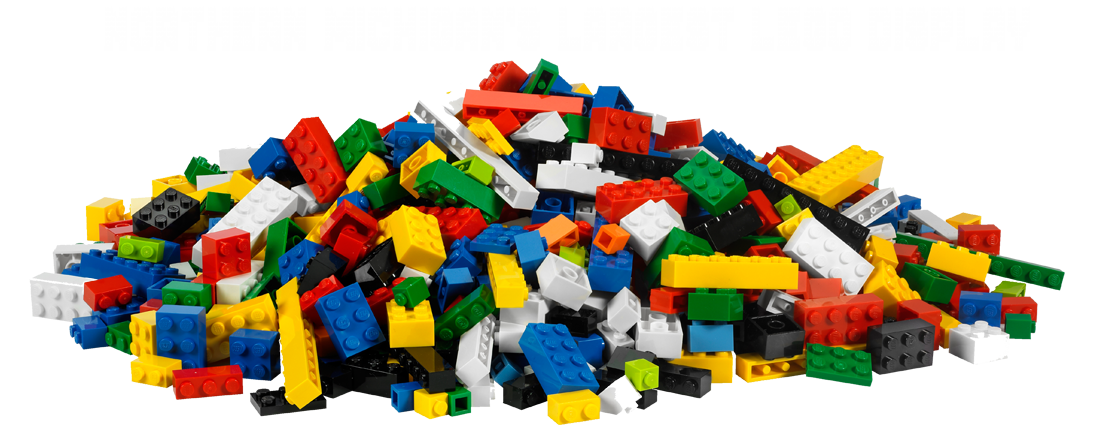 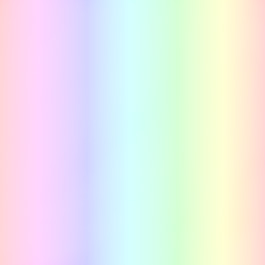 "Использование робота-пчелы Bee-bot в организованной образовательной деятельности ДОУ»
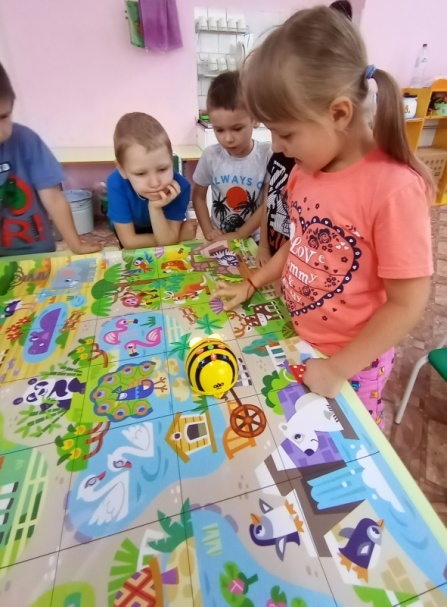 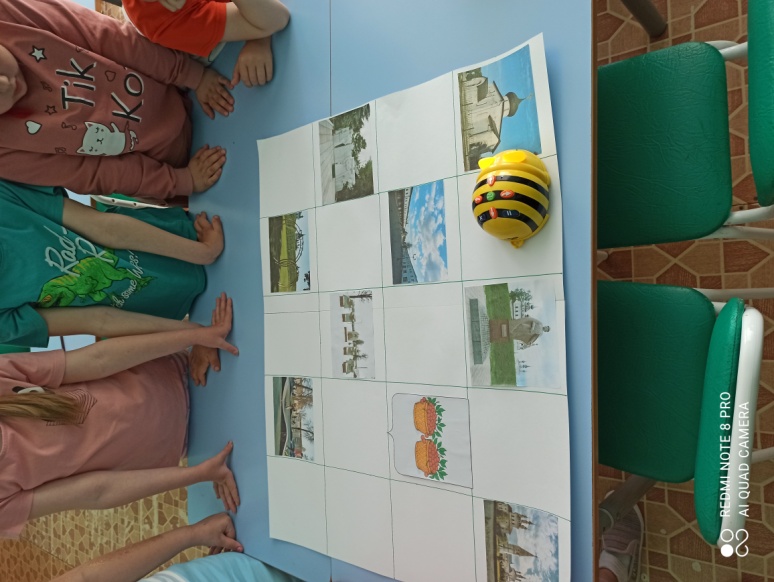 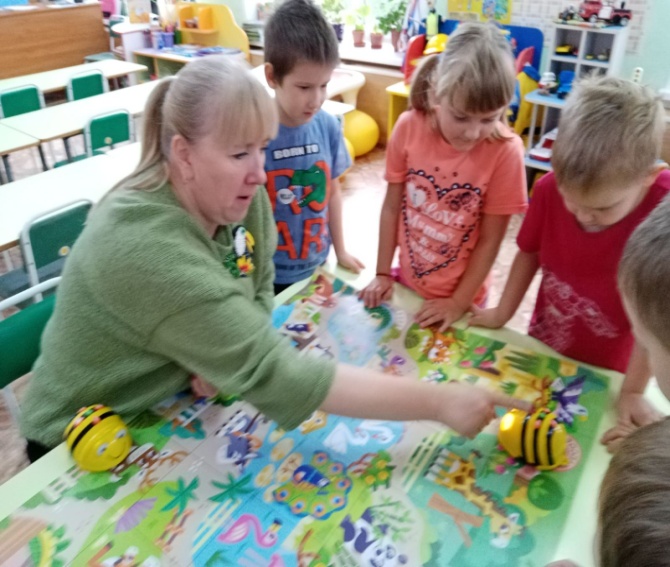 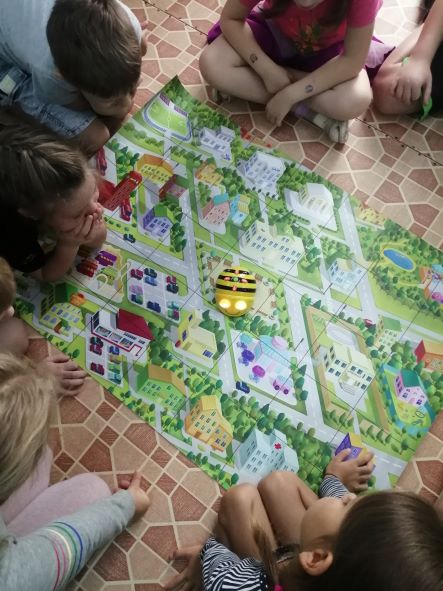 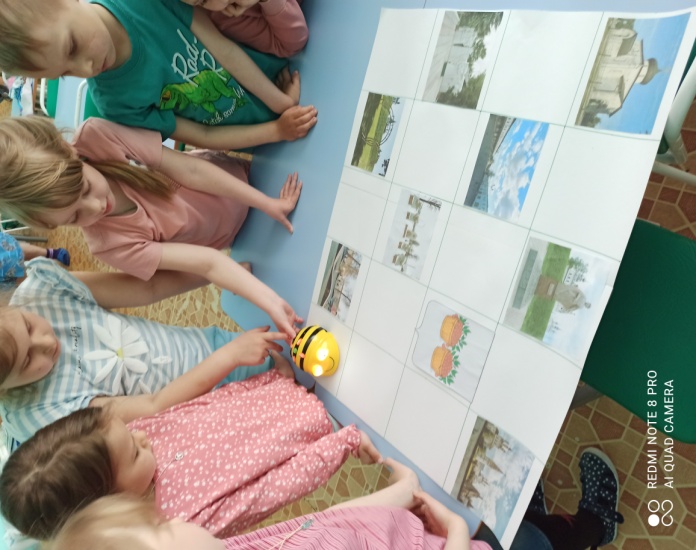 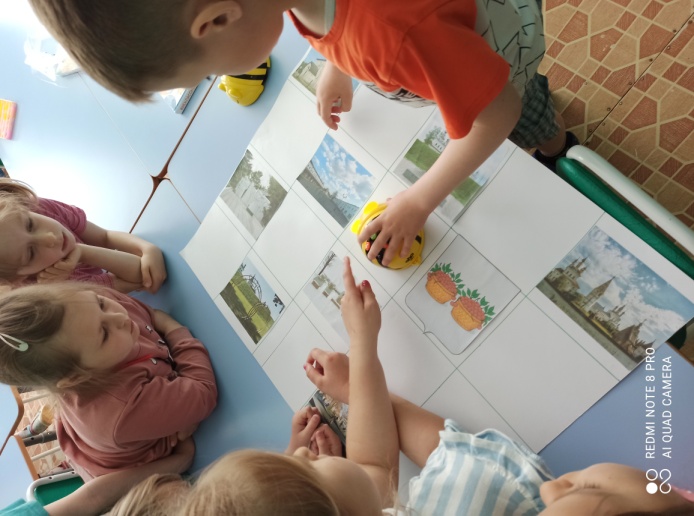 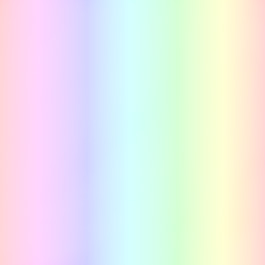 Семинар – практикум «Возможность использования LEGO конструктора в работе специалистов ДОУ»
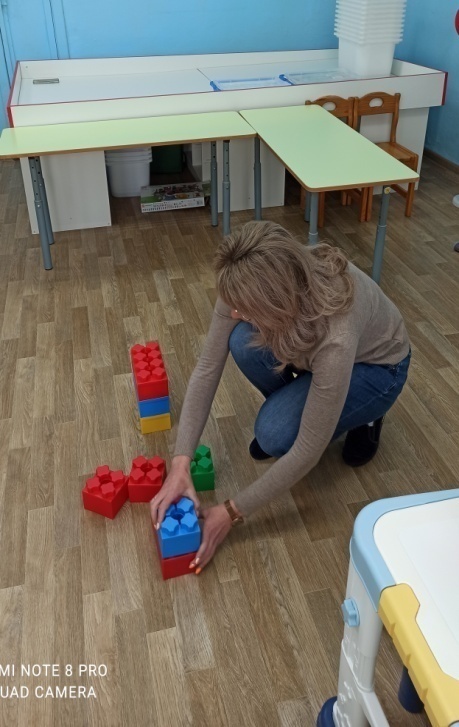 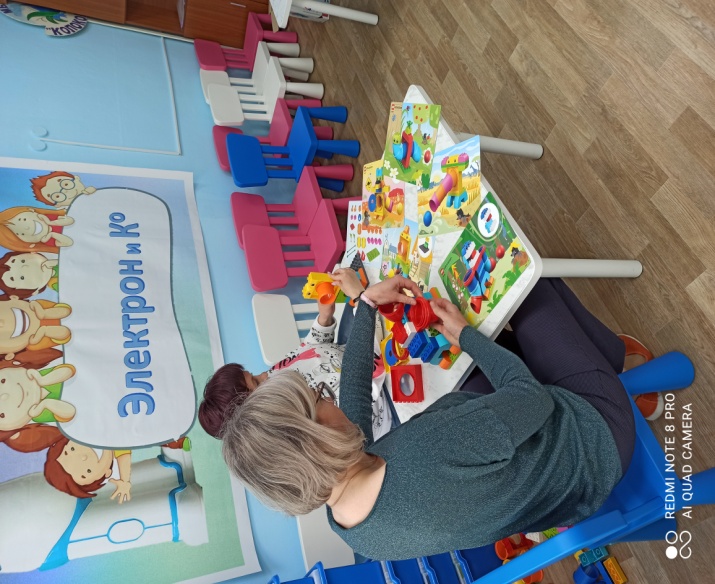 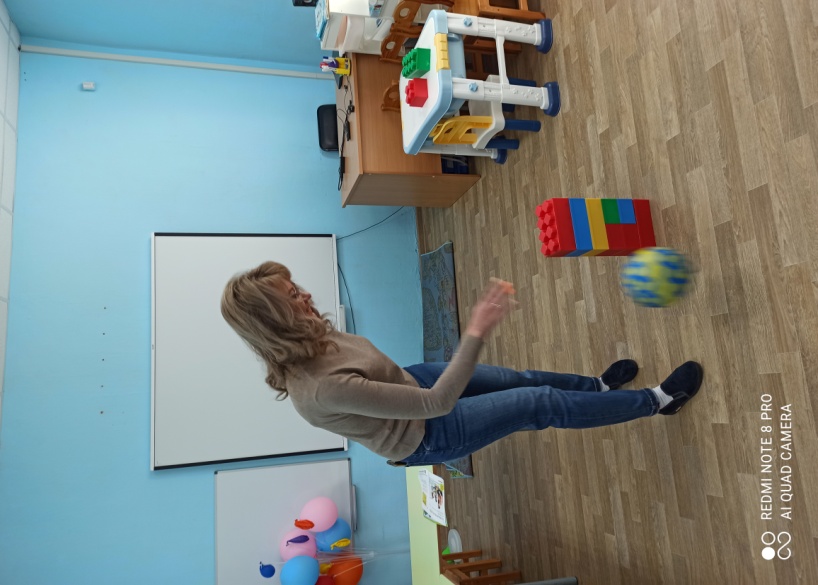 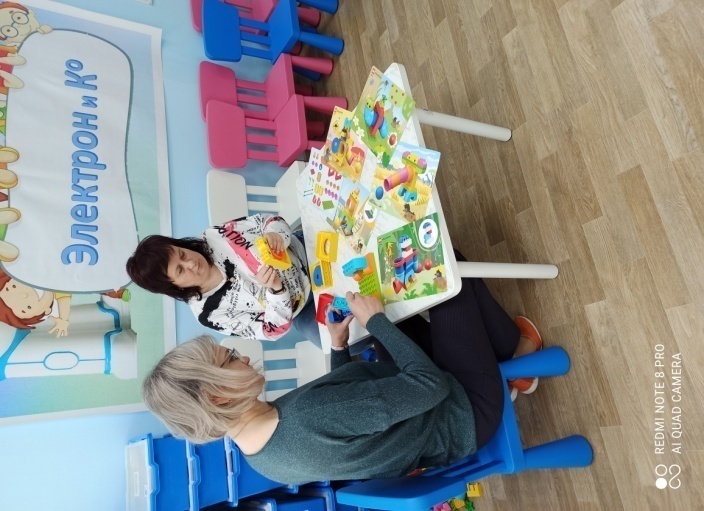 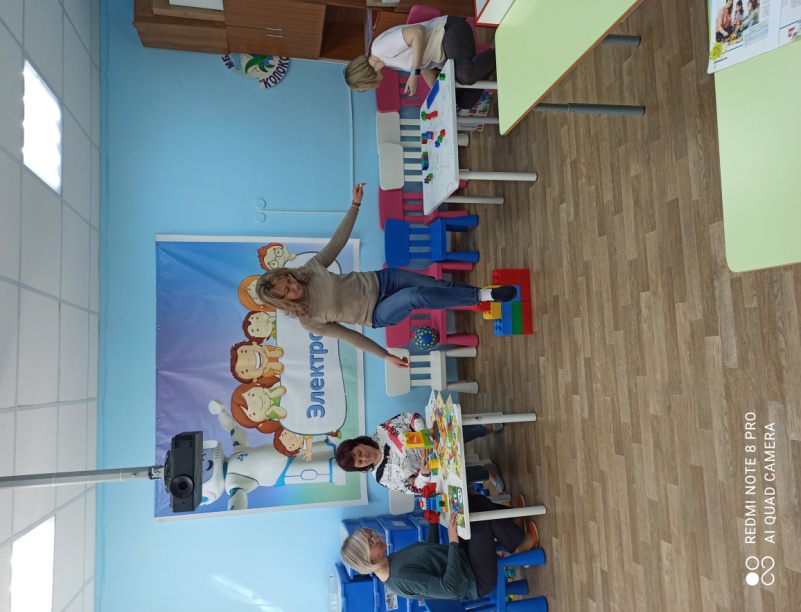 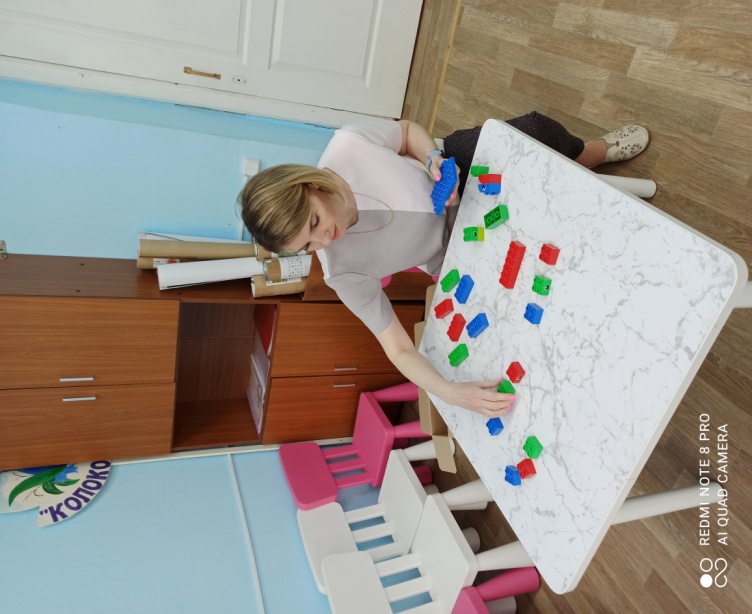 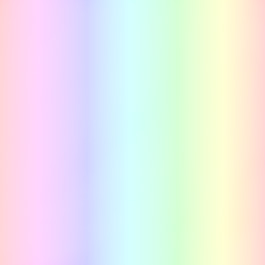 Методический день «Современные подходы в развитии детского технического творчества в дошкольном образовании. Игровые практики в развитии технических и конструктивных умений детей дошкольного возраста.»
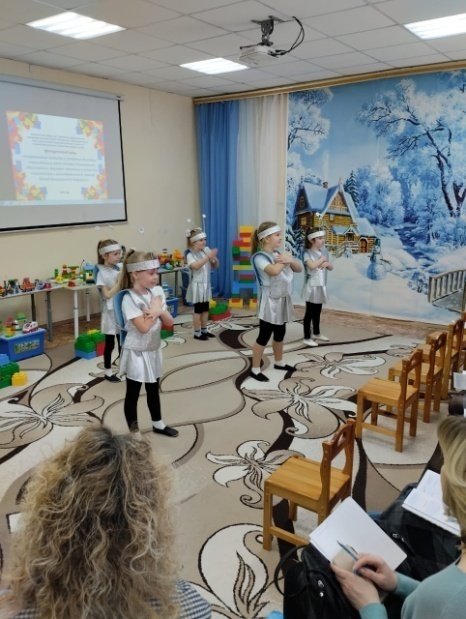 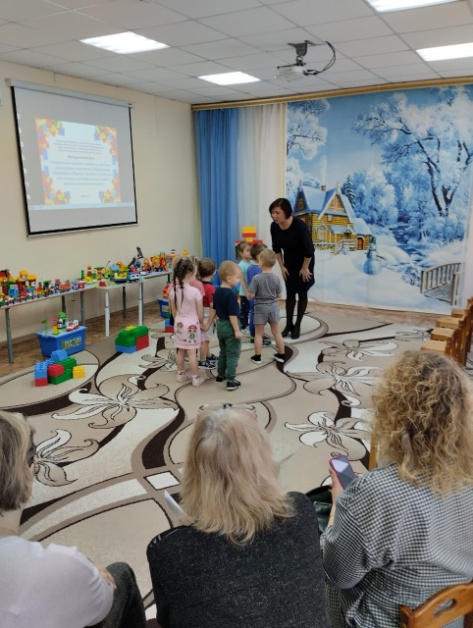 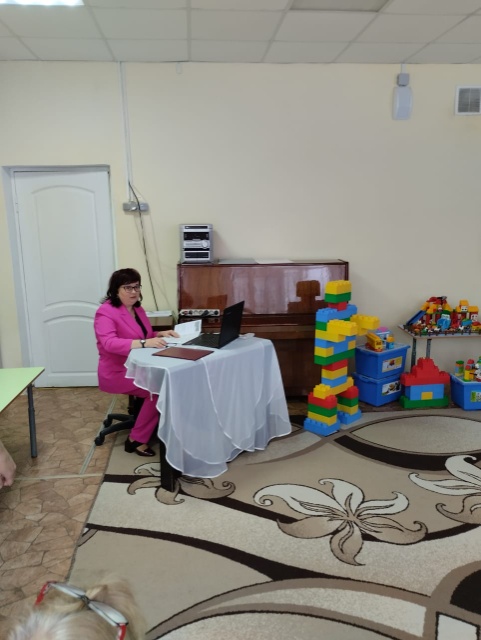 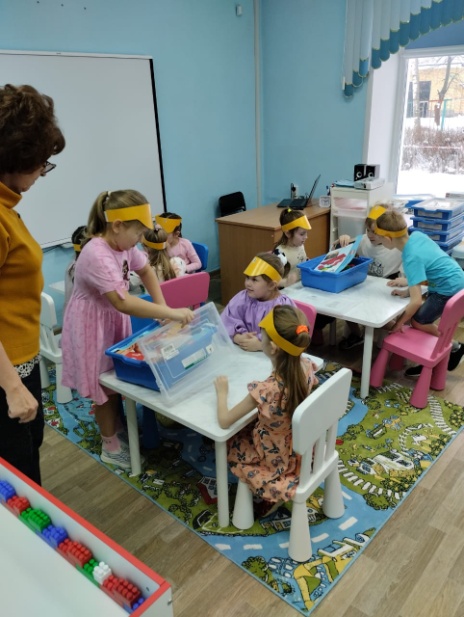 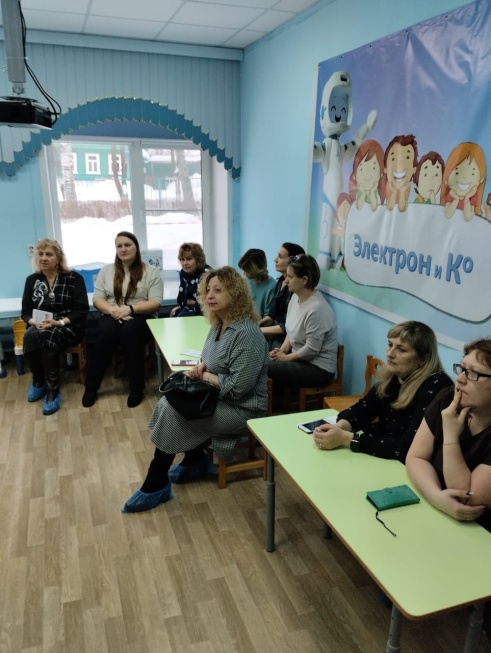 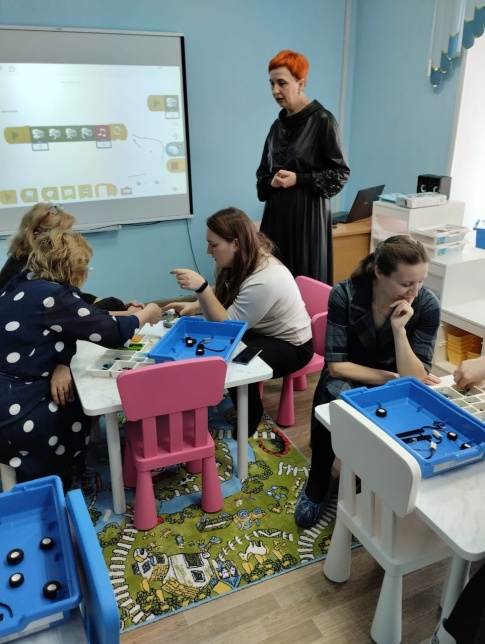 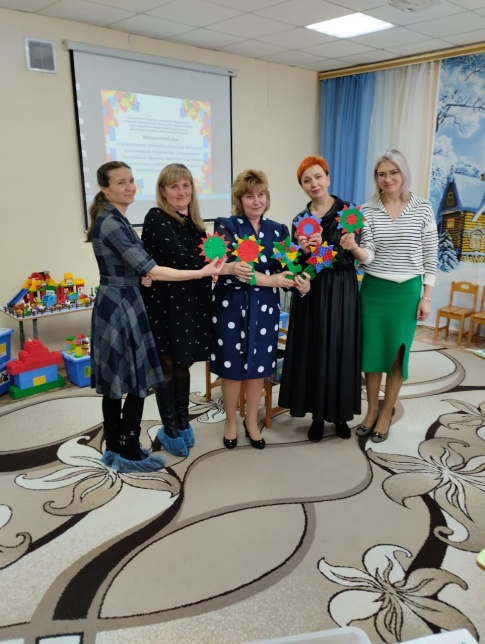 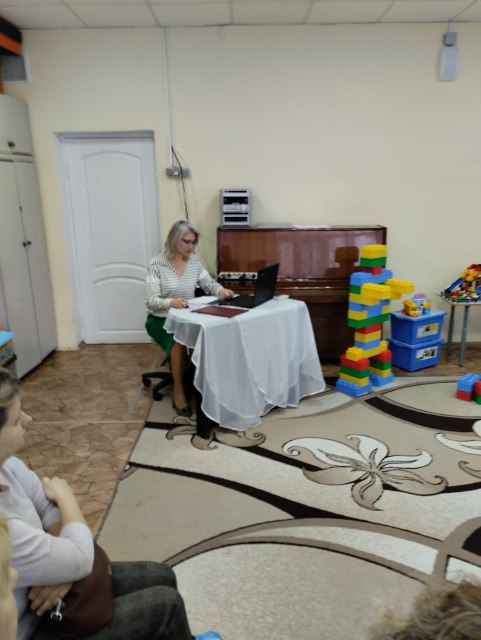 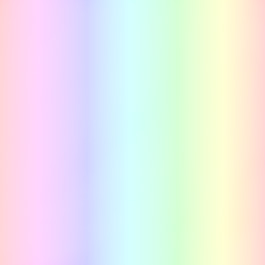 Работа с родителями по LEGO конструированию и робототехнике
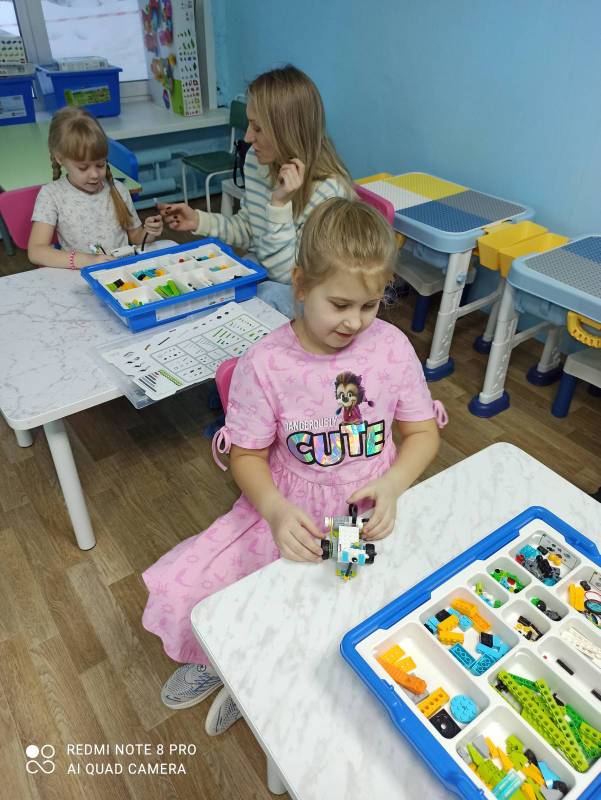 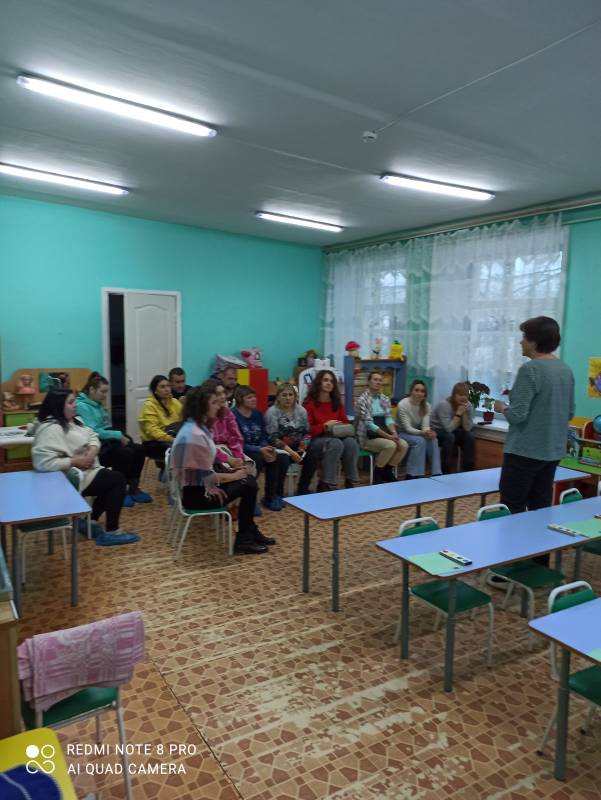 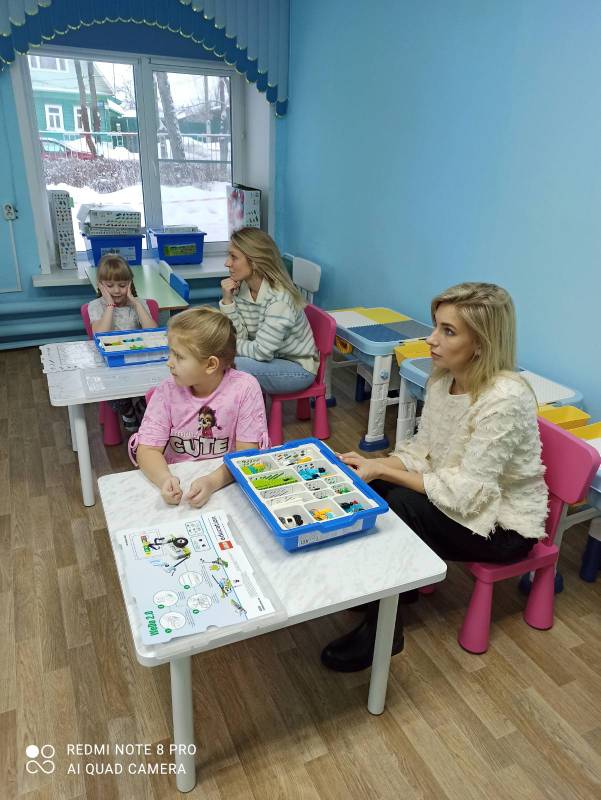 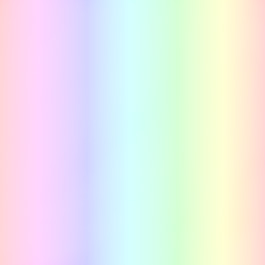 Дома  мы тоже играем в LEGO
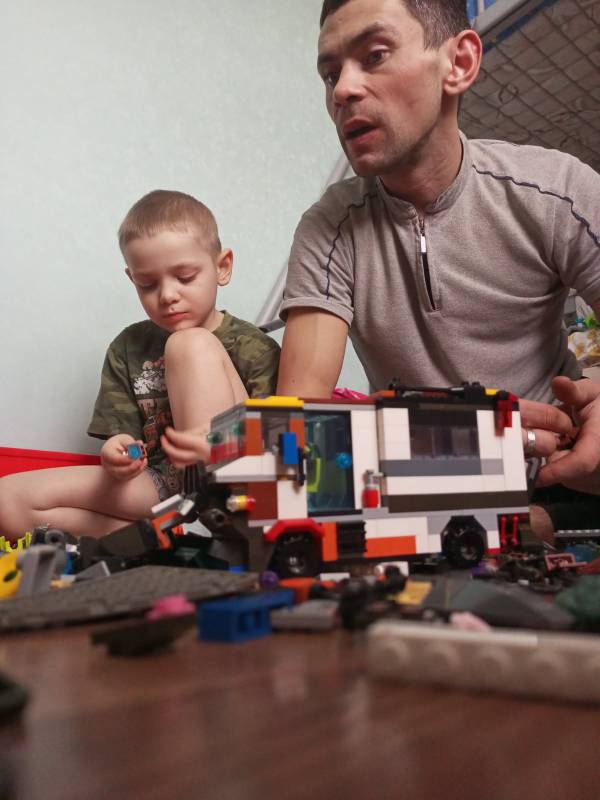 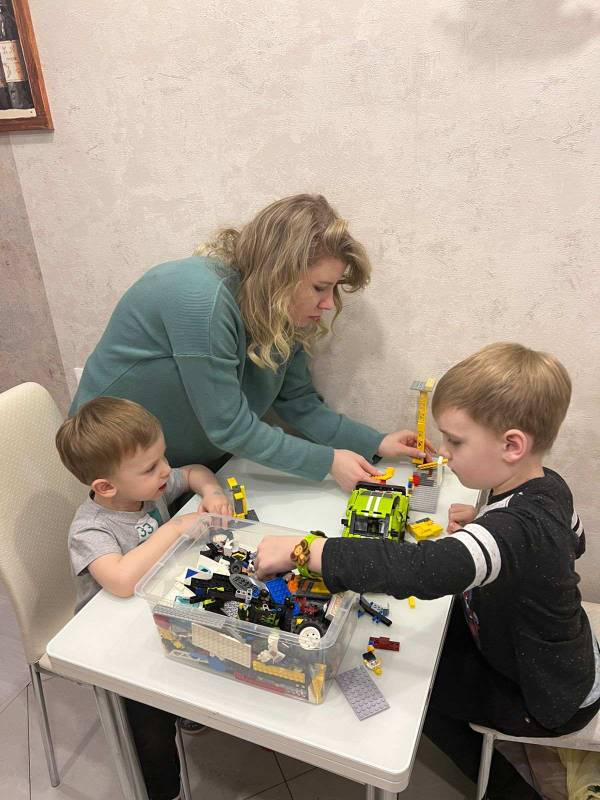 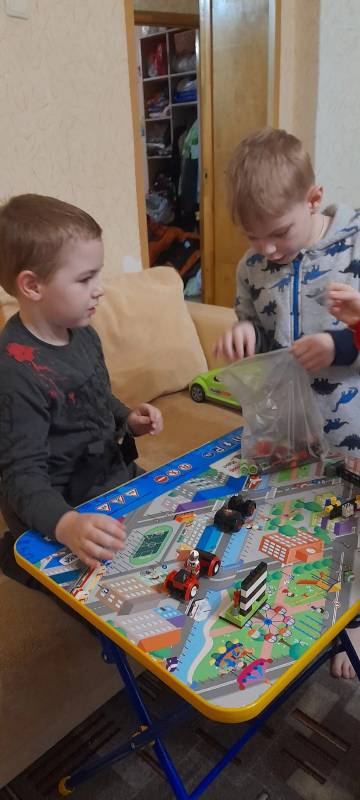 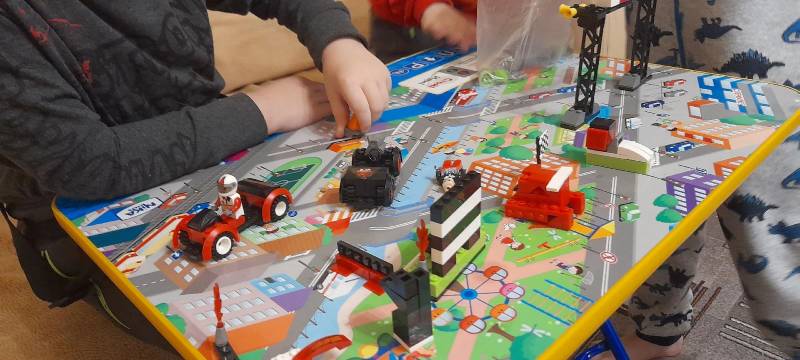 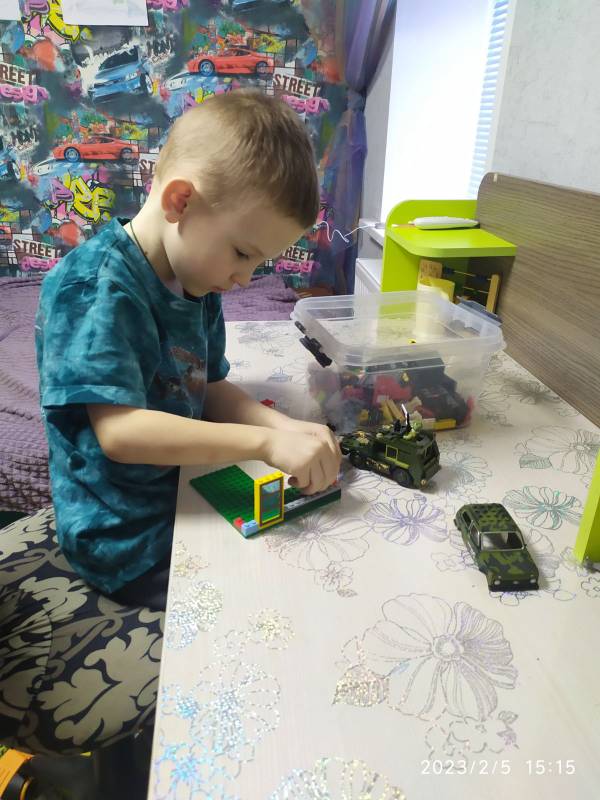 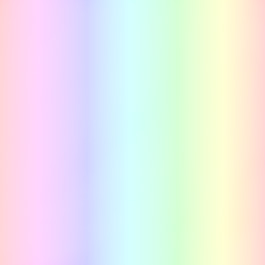 Мастер – классы по образовательная робототехникеМастер – класс по образовательной робототехнике для студентов
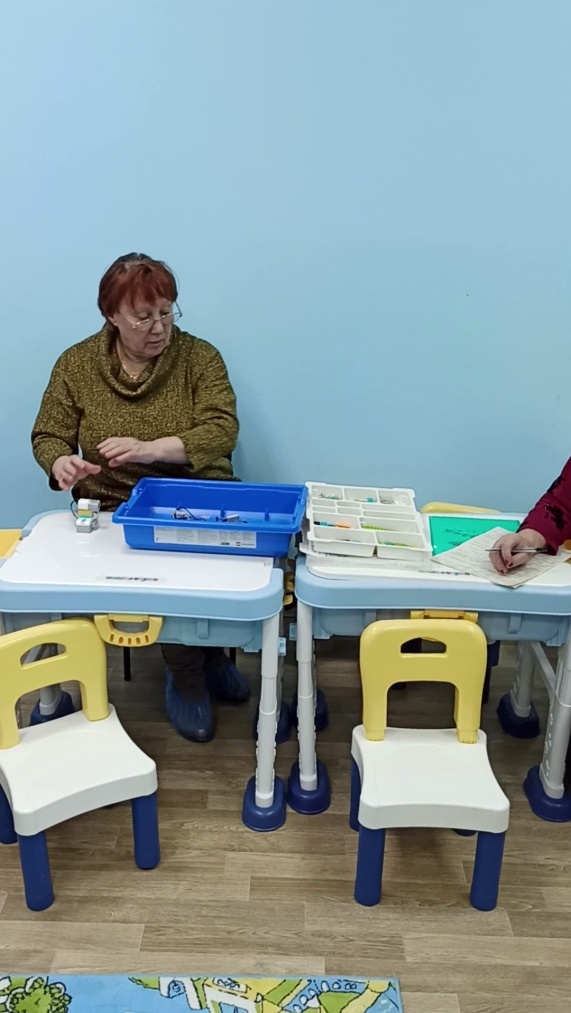 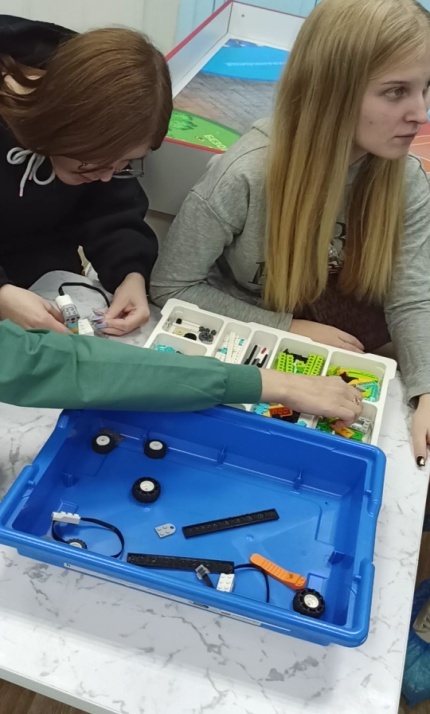 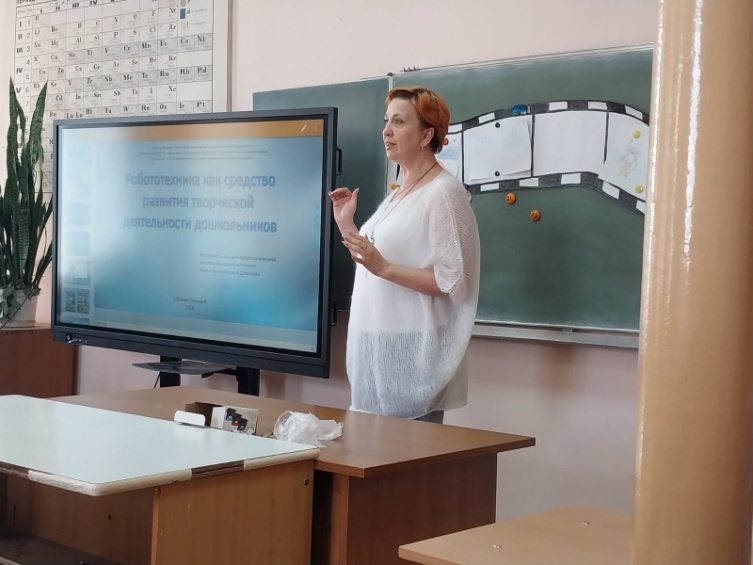